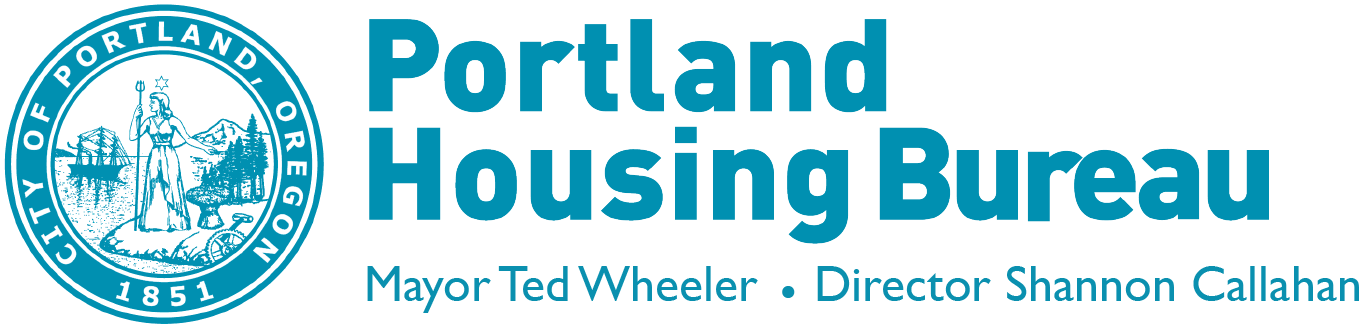 King Parks Apartments
Shannon Callahan, Housing Director
December 5,  2018
King Parks
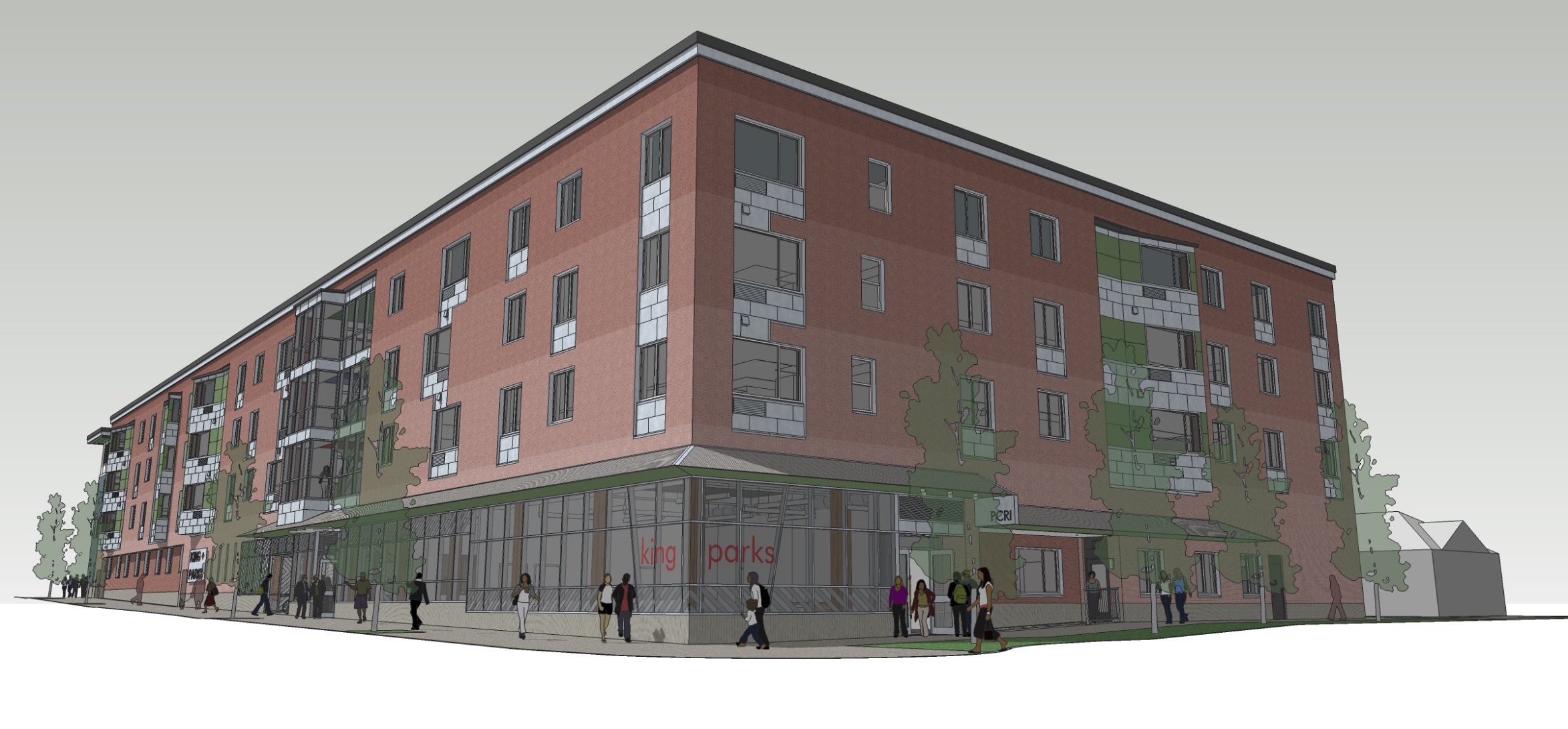 70 newly constructed units at MLK Blvd. and Rosa Parks Way
Housing for 198 residents
Focused on formerly homeless or those at-risk
 71% family-sized units 
N/NE Preference Policy
1
King Parks Apartments | 12/5/18 | Portland Housing Bureau
[Speaker Notes: Key location in Interstate Corridor (intersection of Piedmont and Woodlawn neighborhoods), 1 block south of PCRI offices and Combined Opportunity Score of 3. 

Thank partnership among many 

PCRI –Developer-Owner
PHB – Funder 

Public Agencies - OHCS for 9% provision tax credits and GHAP funding 

Private Partners 
Colas Construction-GC (MWESB certified) 
Marryman Barnes Architects  (MWESB certified) 
Umpqua Bank & US Bank in tax credit]
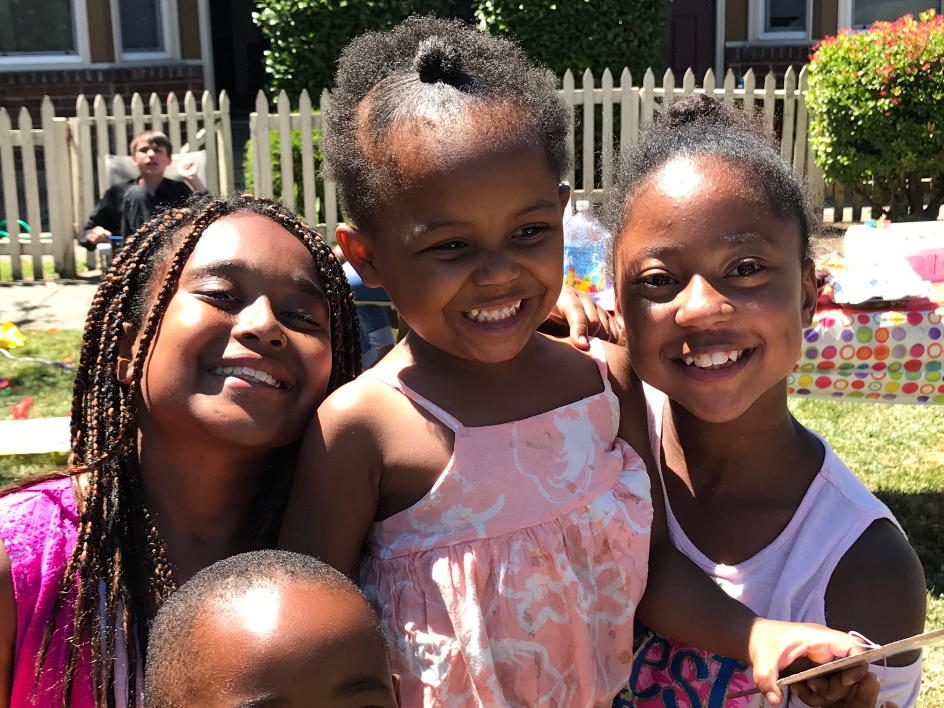 Public Benefits
All units at or below 60% Area Median Income (AMI) 
20 units serve homeless families receiving PBS8 vouchers  
4 units at 30% AMI unsubsidized for very low income residents
Exceeds City DMWESB contracting goals
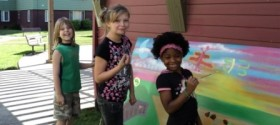 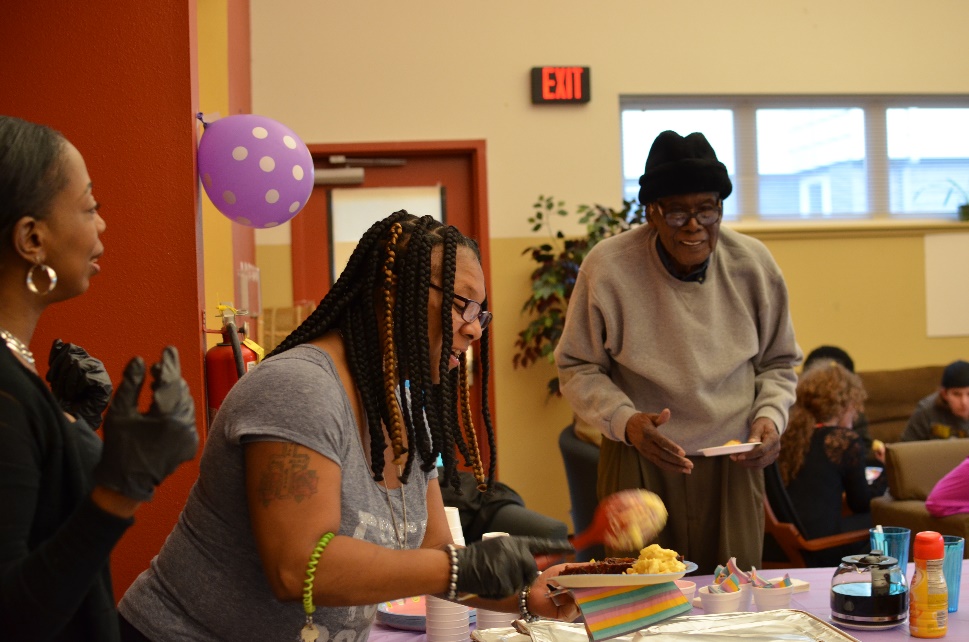 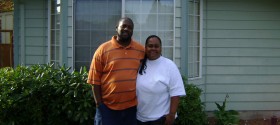 2
King Parks Apartments | 12/5/18 | Portland Housing Bureau
[Speaker Notes: Total Affordability Breakdown 
@ 30%  (unsubsidized) 
65  @ 60%  (20 w/ PBS8 vouchers) 
1    Unrestricted MGR unit
70 total

Unit breakdown  (average unit size is 1.9)
1BR	20
2BR	38
3BR	12
Total 	70

(29% of Project are PBS8 & 70% of the PBS8s are in family sized units) 

Expected MWESB is 30% compared to City target of 20% for hard costs construction]
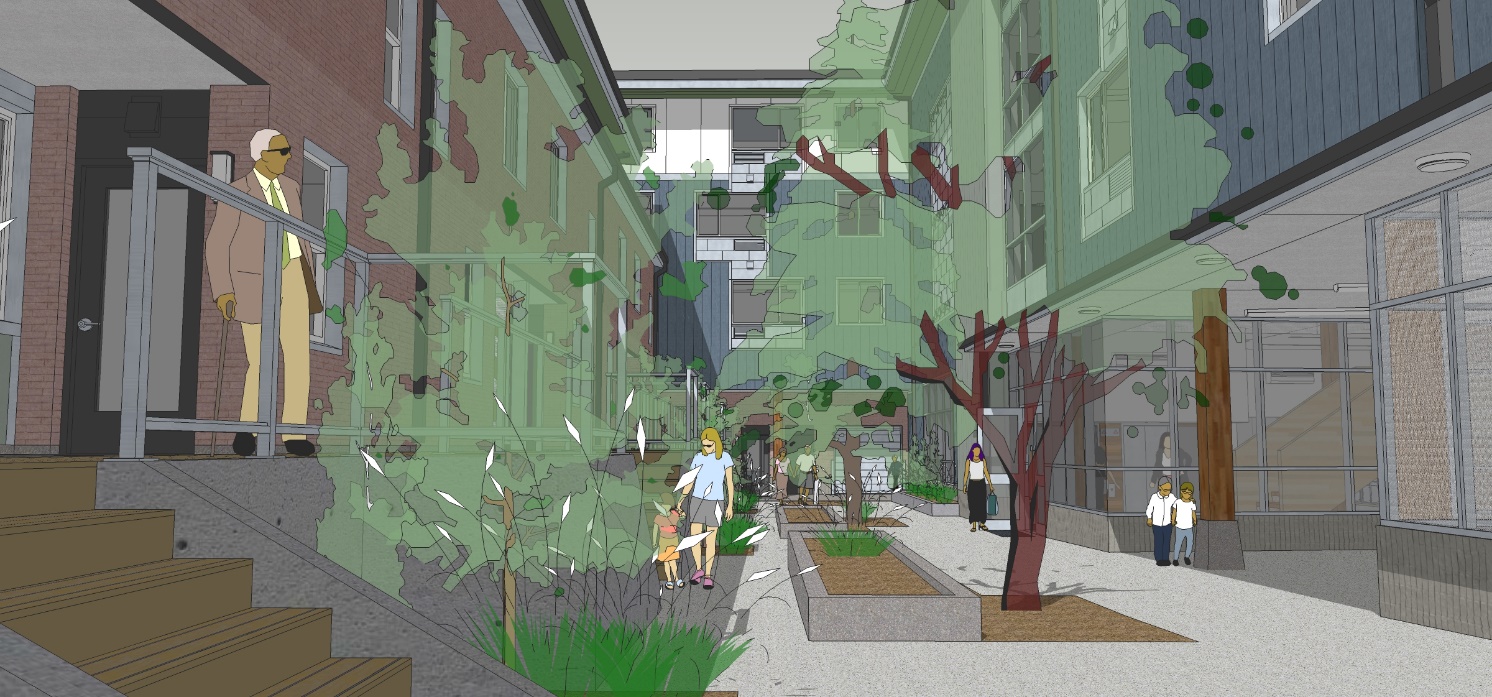 City Contribution
Conveyance of City-owned land at nominal cost
$5.7 million construction and permanent loan
$1,178,000 in SDC exemptions
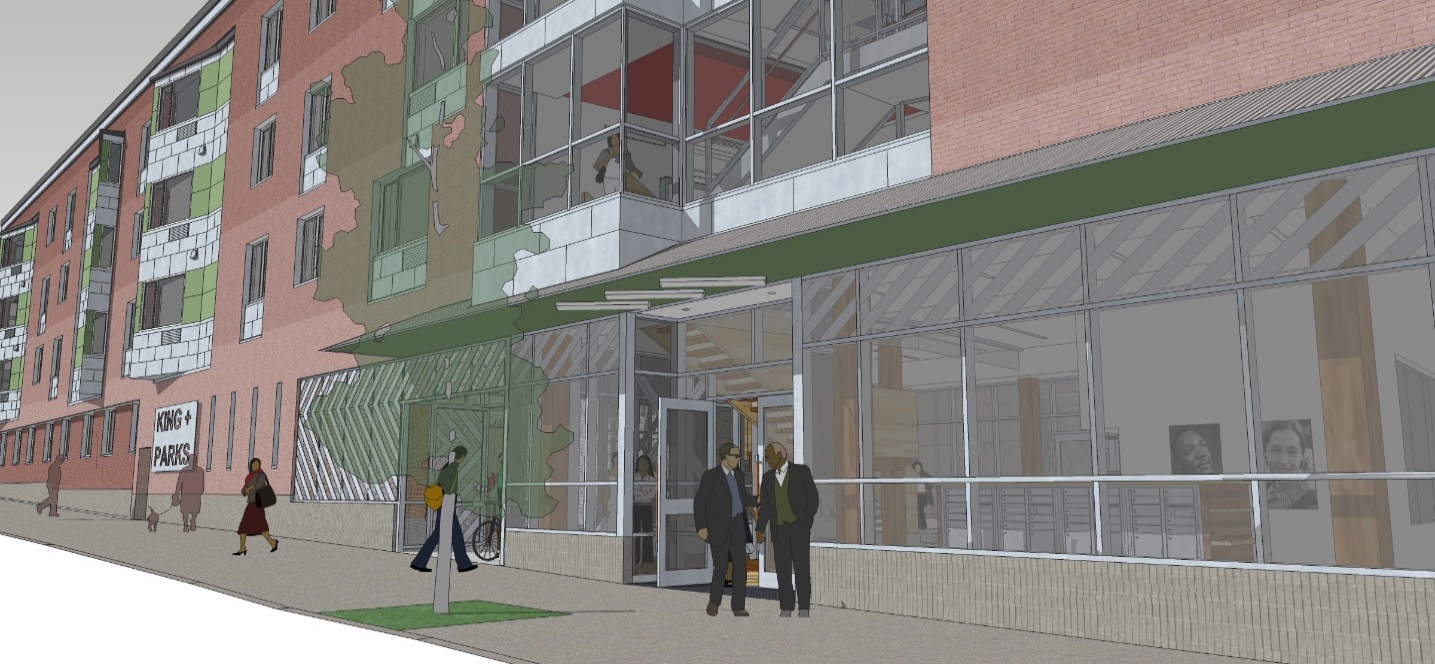 3
King Parks Apartments | 12/5/18 | Portland Housing Bureau
[Speaker Notes: City Support works out to under $100,000k / unit (consisting of land $15k and loans $81k) for new construction in Interstate Corridor 

Favorable funding leverages over 4 x outside funding – 9% low income housing credit equity and grants – for each dollar of PHB funds]
Recommended Action
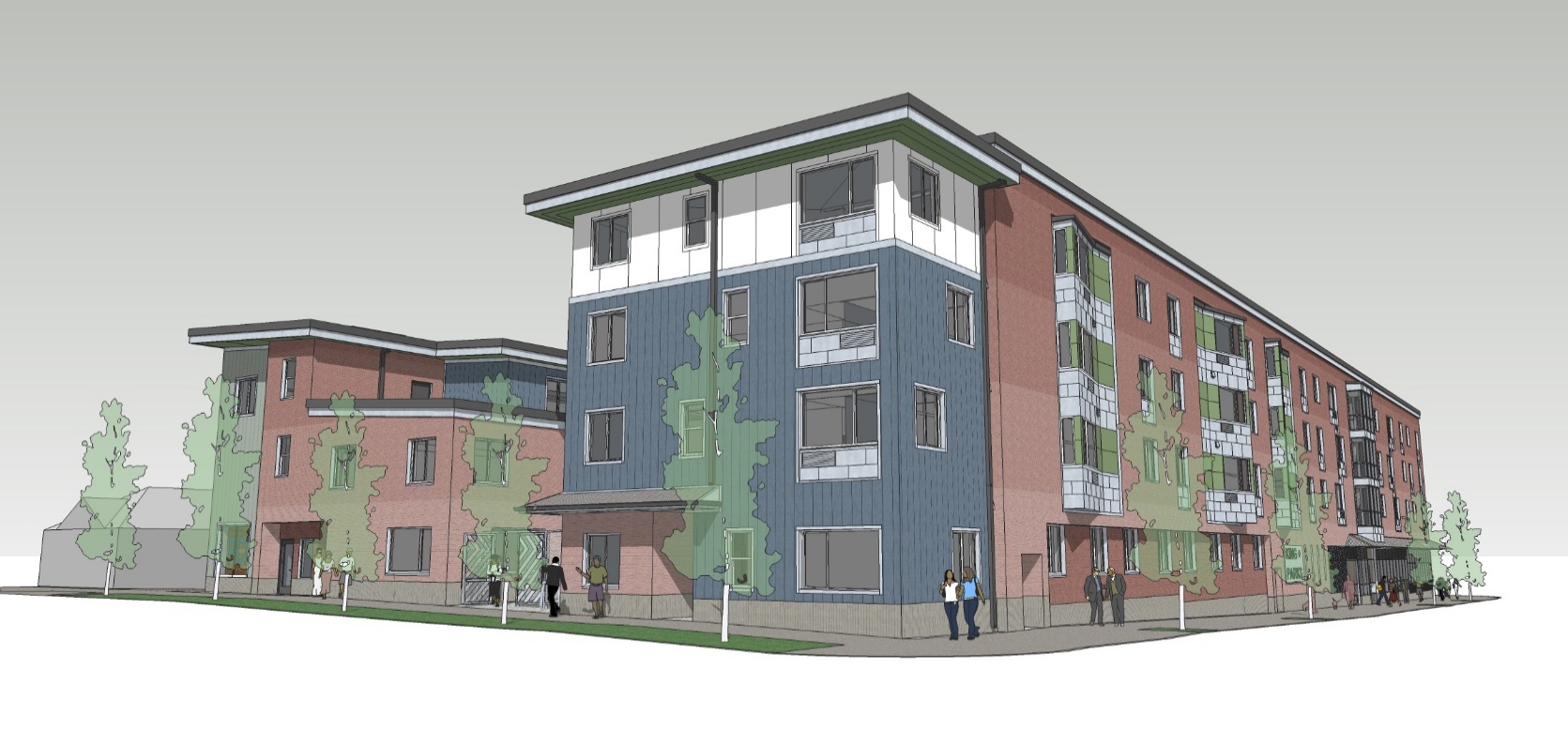 Conveyance of City-owned land
Approve $5,700,000 loan 
Execution of all necessary documentation for the Project by PHB Executive Director
4
King Parks Apartments | 12/5/18 | Portland Housing Bureau